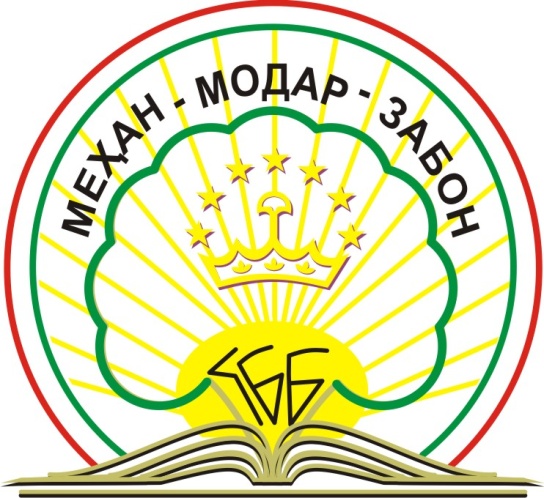 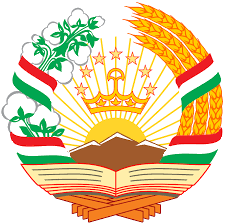 КУМИТАИ ЗАБОН ВА ИСТИЛОҲОТИ НАЗДИҲУКУМАТИ ҶУМҲУРИИ ТОҶИКИСТОН
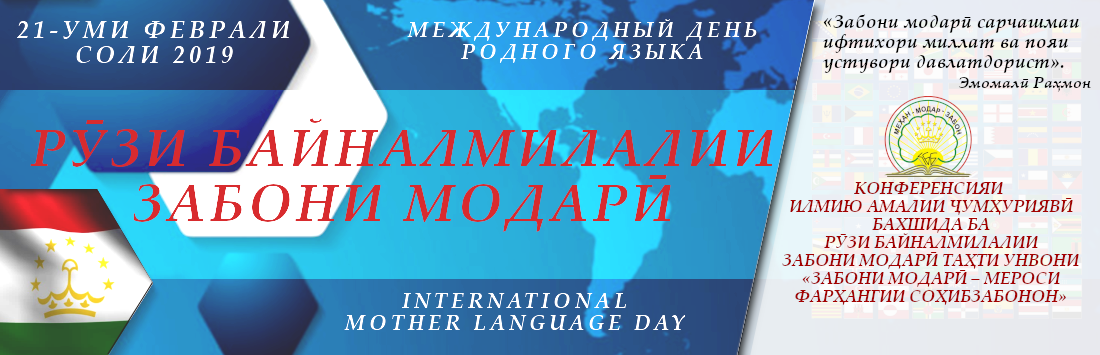 ДУШАНБЕ 2019http://www.kumitaizabon.tj
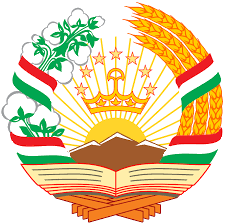 КОНФЕРЕНСИЯИ ИЛМИЮ АМАЛИИ ҶУМҲУРИЯВӢ«ЗАБОНИ МОДАРӢ – МЕРОСИ ФАРҲАНГИИ СОҲИБЗАБОНОН»
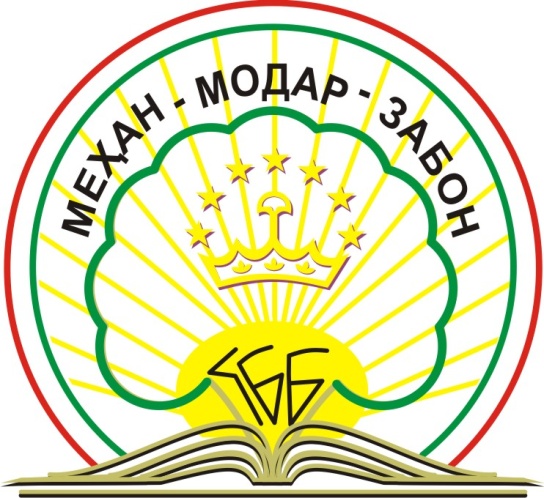 «Забони модарӣ сарчашмаи ифтихори миллат ва пояи устувори давлатдорист».
Эмомалӣ Раҳмон
http://www.president.tj
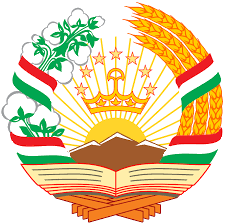 КОНФЕРЕНСИЯИ ИЛМИЮ АМАЛИИ ҶУМҲУРИЯВӢ«ЗАБОНИ МОДАРӢ – МЕРОСИ ФАРҲАНГИИ СОҲИБЗАБОНОН»
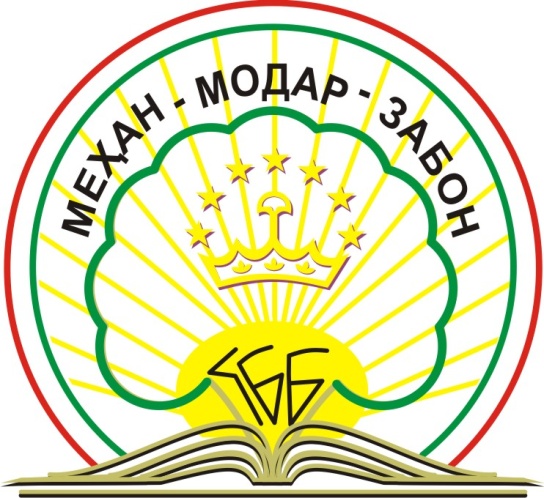 «Забони модарӣ хишти нахустини пойдевори кохи миллат ва яке аз рукнҳои асосии давлатдории миллӣ мебошад»
http://www.kumitaizabon.tj
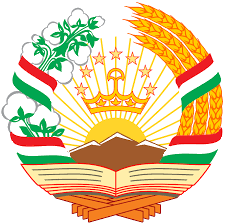 КОНФЕРЕНСИЯИ ИЛМИЮ АМАЛИИ ҶУМҲУРИЯВӢ«ЗАБОНИ МОДАРӢ – МЕРОСИ ФАРҲАНГИИ СОҲИБЗАБОНОН»
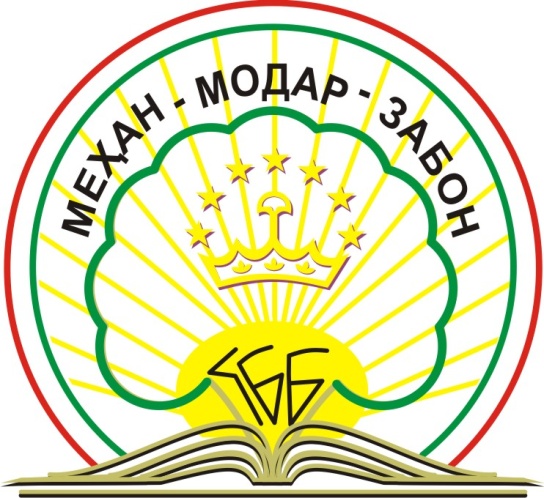 «Донистани ҳам забони модарӣ ва ҳам забонҳои хориҷӣ ба пешрафти маънавии ҷавонон ва кишвари соҳибистиқлоли мо мусоидат менамояд»
http://www.kumitaizabon.tj
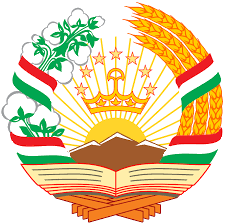 КОНФЕРЕНСИЯИ ИЛМИЮ АМАЛИИ ҶУМҲУРИЯВӢ«ЗАБОНИ МОДАРӢ – МЕРОСИ ФАРҲАНГИИ СОҲИБЗАБОНОН»
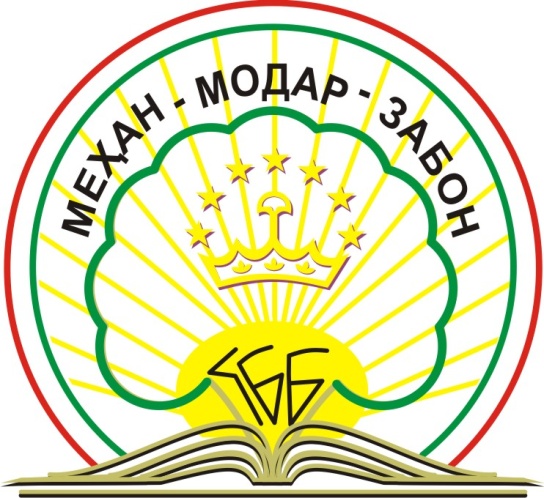 «Забони модарӣ сарчашмаи ифтихори миллат ва пояи устувори давлатдорист»
http://www.kumitaizabon.tj
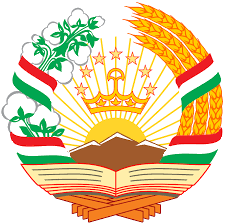 КОНФЕРЕНСИЯИ ИЛМИЮ АМАЛИИ ҶУМҲУРИЯВӢ«ЗАБОНИ МОДАРӢ – МЕРОСИ ФАРҲАНГИИ СОҲИБЗАБОНОН»
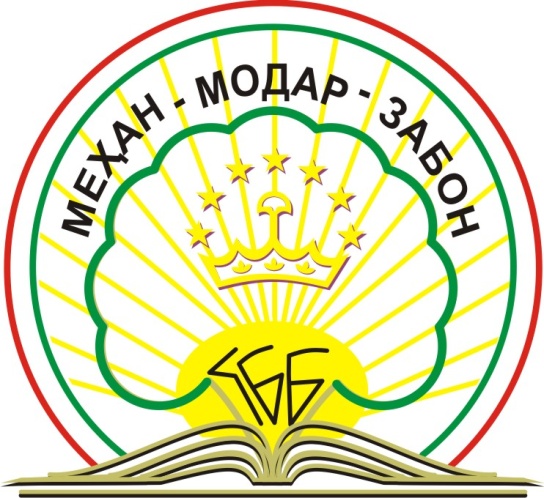 «Забони модариро ҳамеша азизу гиромӣ ва пос доштан як рукни имон ва қарзи шаҳрвандии ҳар фарди соҳибдил ва бонангу номус аст»
http://www.kumitaizabon.tj
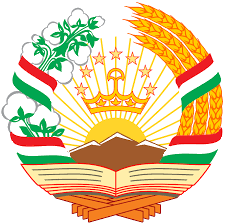 КОНФЕРЕНСИЯИ ИЛМИЮ АМАЛИИ ҶУМҲУРИЯВӢ«ЗАБОНИ МОДАРӢ – МЕРОСИ ФАРҲАНГИИ СОҲИБЗАБОНОН»
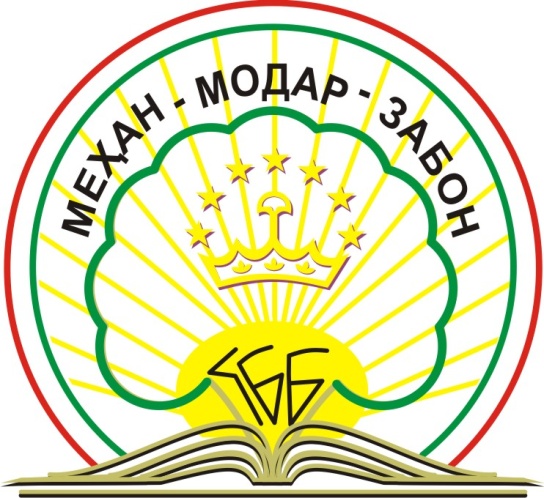 «Забон беҳтарин сарват ва қиматтарин дороии миллат аст»
http://www.kumitaizabon.tj
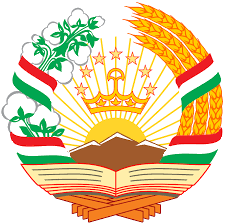 КОНФЕРЕНСИЯИ ИЛМИЮ АМАЛИИ ҶУМҲУРИЯВӢ«ЗАБОНИ МОДАРӢ – МЕРОСИ ФАРҲАНГИИ СОҲИБЗАБОНОН»
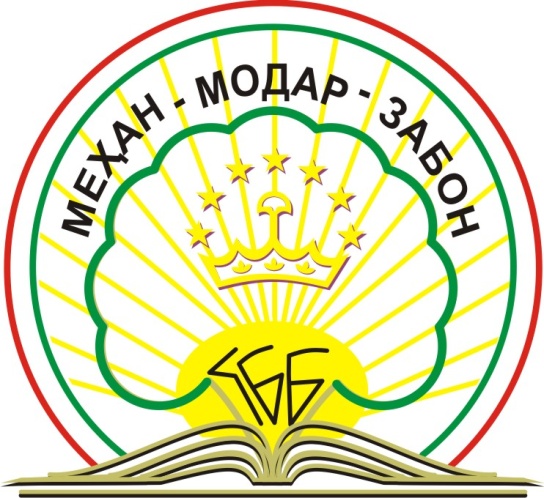 «Тавассути забон ҳувияти миллӣ ҳифз мегардад, он воситаи муқтадири сарҷамъ намудани миллат, таъмини якпорчагии сарзамини кишвар дар ҳама давру замон мебошад»
http://www.kumitaizabon.tj
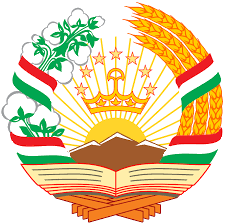 КОНФЕРЕНСИЯИ ИЛМИЮ АМАЛИИ ҶУМҲУРИЯВӢ«ЗАБОНИ МОДАРӢ – МЕРОСИ ФАРҲАНГИИ СОҲИБЗАБОНОН»
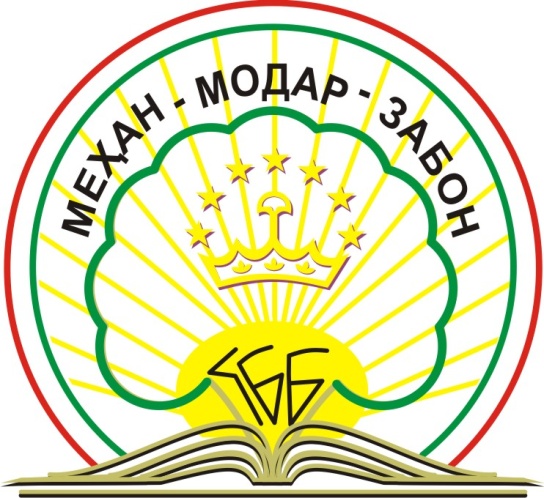 «Таърих бисёр мисолҳоро медонад, ки дар баробари аз байн рафтани забон миллат низ аз байн меравад. Ба ибораи дигар фанои забон фанои миллат аст»
http://www.kumitaizabon.tj
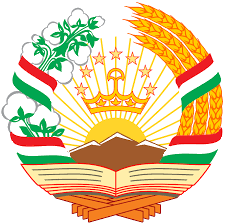 КОНФЕРЕНСИЯИ ИЛМИЮ АМАЛИИ ҶУМҲУРИЯВӢ«ЗАБОНИ МОДАРӢ – МЕРОСИ ФАРҲАНГИИ СОҲИБЗАБОНОН»
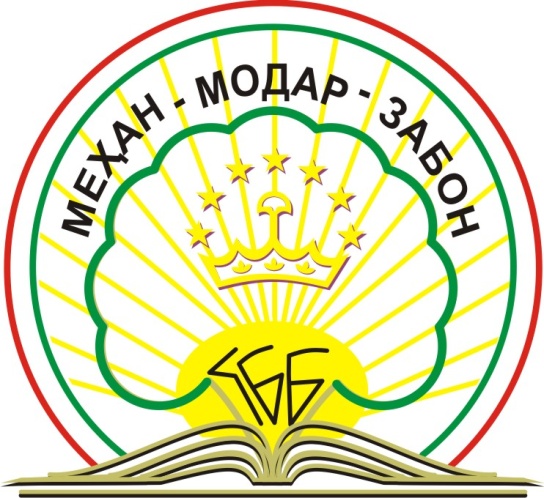 «Ҳурмати забон ҳурмати Модар, ҳурмати Ватан ва ифтихори давлатдории миллӣ аст»
http://www.kumitaizabon.tj
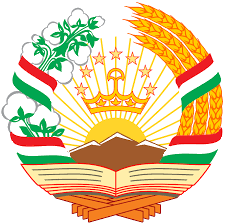 КОНФЕРЕНСИЯИ ИЛМИЮ АМАЛИИ ҶУМҲУРИЯВӢ«ЗАБОНИ МОДАРӢ – МЕРОСИ ФАРҲАНГИИ СОҲИБЗАБОНОН»
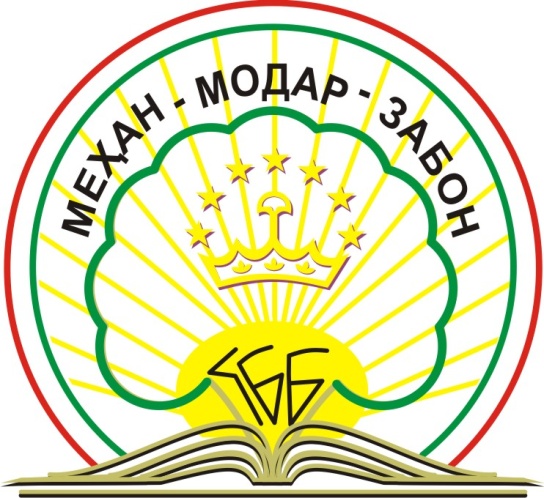 «Забон дар ҳамаи давру замонҳо ба эҳтирому эҳтиёт ва инкишоф ниёз дорад»
http://www.kumitaizabon.tj
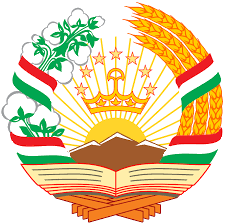 КОНФЕРЕНСИЯИ ИЛМИЮ АМАЛИИ ҶУМҲУРИЯВӢ«ЗАБОНИ МОДАРӢ – МЕРОСИ ФАРҲАНГИИ СОҲИБЗАБОНОН»
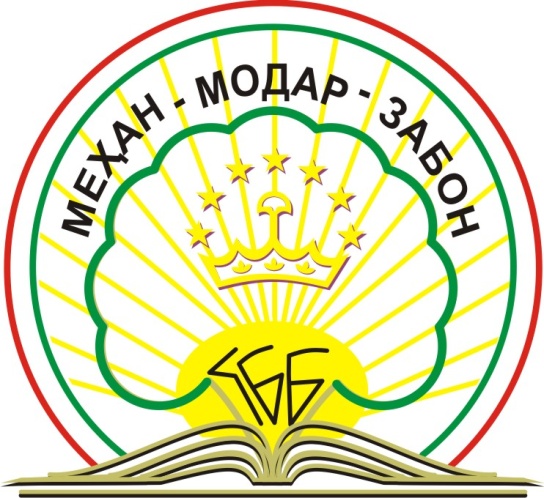 «Омӯзиши забонҳои русию англисӣ воқеияти сиёсию фарҳангӣ дорад»
http://www.kumitaizabon.tj
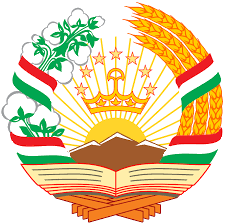 КОНФЕРЕНСИЯИ ИЛМИЮ АМАЛИИ ҶУМҲУРИЯВӢ«ЗАБОНИ МОДАРӢ – МЕРОСИ ФАРҲАНГИИ СОҲИБЗАБОНОН»
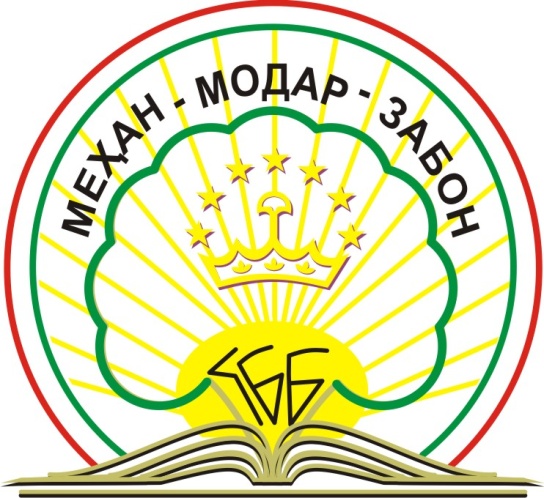 «Ҳар касе, ки забони модарии худро хуб медонад, барои ӯ омӯхтани забонҳои хориҷӣ осон мегардад»
http://www.kumitaizabon.tj
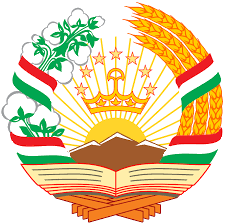 КОНФЕРЕНСИЯИ ИЛМИЮ АМАЛИИ ҶУМҲУРИЯВӢ«ЗАБОНИ МОДАРӢ – МЕРОСИ ФАРҲАНГИИ СОҲИБЗАБОНОН»
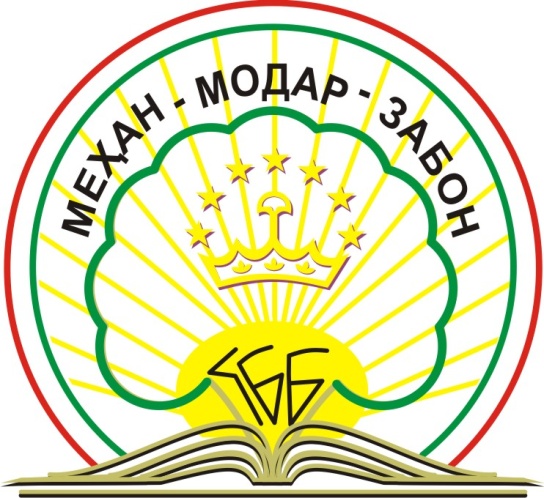 «Донистани забони модарӣ эҳтиром ба миллат ва гузаштаи хеш мебошад»
http://www.kumitaizabon.tj
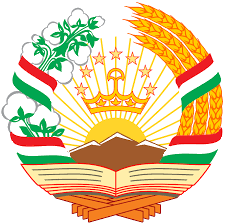 КОНФЕРЕНСИЯИ ИЛМИЮ АМАЛИИ ҶУМҲУРИЯВӢ«ЗАБОНИ МОДАРӢ – МЕРОСИ ФАРҲАНГИИ СОҲИБЗАБОНОН»
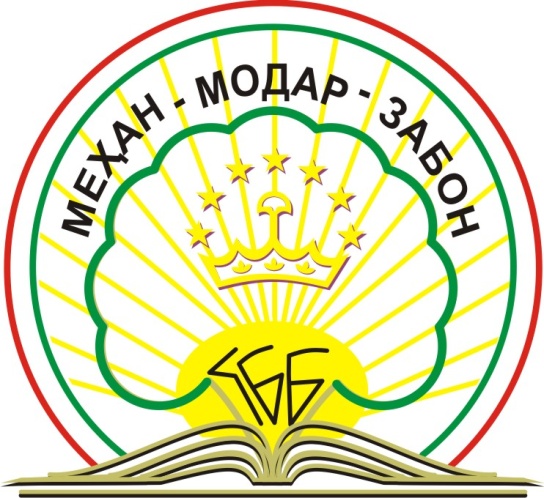 «Мо ба ҳама забонҳо ва фарҳангҳо арҷ мегузорем»
http://www.kumitaizabon.tj
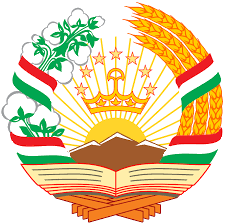 КОНФЕРЕНСИЯИ ИЛМИЮ АМАЛИИ ҶУМҲУРИЯВӢ«ЗАБОНИ МОДАРӢ – МЕРОСИ ФАРҲАНГИИ СОҲИБЗАБОНОН»
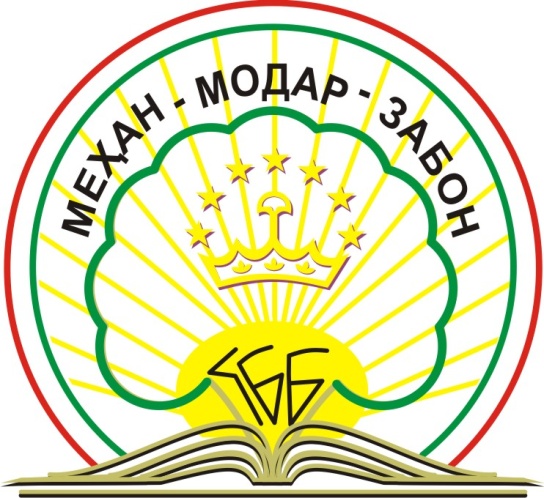 «Мо барои ҳифзи асолат, забон ва фарҳанги ақаллиятҳои миллии муқими Тоҷикистон ҳамаи имкониятҳоро фароҳам меорем»
http://www.kumitaizabon.tj
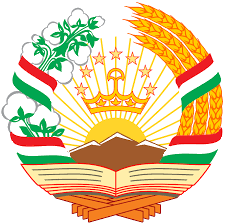 КОНФЕРЕНСИЯИ ИЛМИЮ АМАЛИИ ҶУМҲУРИЯВӢ«ЗАБОНИ МОДАРӢ – МЕРОСИ ФАРҲАНГИИ СОҲИБЗАБОНОН»
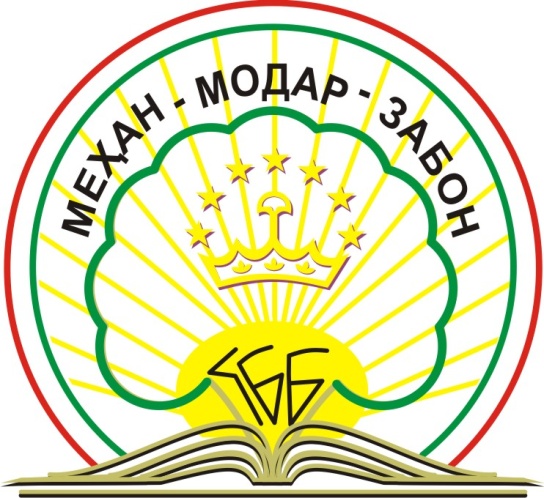 9:00-9:10 Сухани ифтитоҳии раисиКумитаи забон ва истилоҳоти назди Ҳукумати Ҷумҳурии Тоҷикистон, доктори илмҳои филологӣ                   Гавҳар Шарофзода
http://www.kumitaizabon.tj
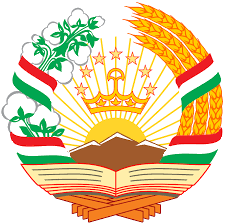 КОНФЕРЕНСИЯИ ИЛМИЮ АМАЛИИ ҶУМҲУРИЯВӢ«ЗАБОНИ МОДАРӢ – МЕРОСИ ФАРҲАНГИИ СОҲИБЗАБОНОН»
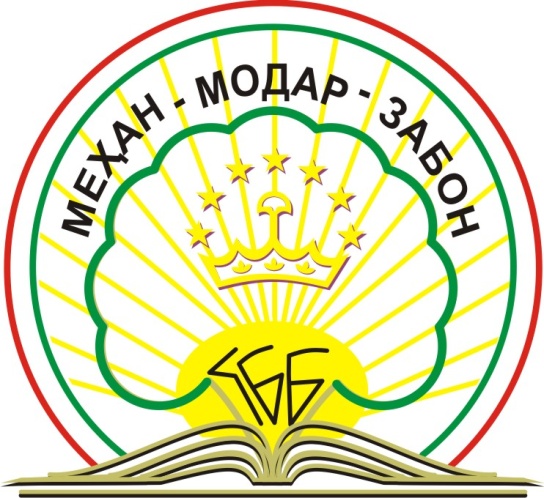 9:10-9:20Суханронии Ёрдамчии Президенти Ҷумҳурии Тоҷикистон оид ба масъалаҳои рушди иҷтимоӣ ва робита бо ҷомеа, академик             Абдуҷаббор Раҳмонзода
http://www.kumitaizabon.tj
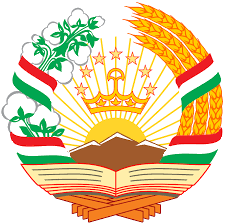 КОНФЕРЕНСИЯИ ИЛМИЮ АМАЛИИ ҶУМҲУРИЯВӢ«ЗАБОНИ МОДАРӢ – МЕРОСИ ФАРҲАНГИИ СОҲИБЗАБОНОН»
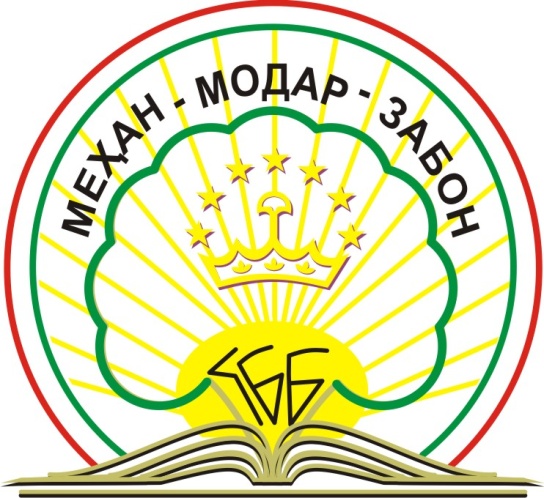 9:20-9:30Суханронии директори Институти забон ва адабиёти ба номи Абуабдуллоҳи Рӯдакии АИ ҶТ, академик                    Носирҷон Салимӣ
http://www.kumitaizabon.tj
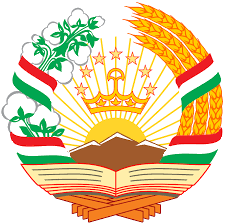 КОНФЕРЕНСИЯИ ИЛМИЮ АМАЛИИ ҶУМҲУРИЯВӢ«ЗАБОНИ МОДАРӢ – МЕРОСИ ФАРҲАНГИИ СОҲИБЗАБОНОН»
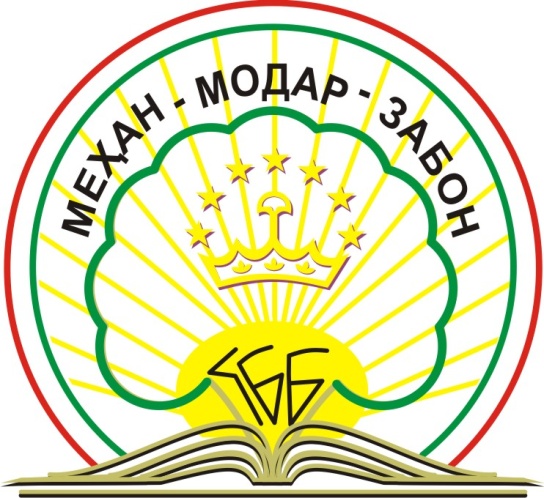 9:30-9:40«Тарҷума ва забони тоҷикӣ» – узви вобастаи Академияи илмҳои Ҷумҳурии Тоҷикистон                Сайфиддин Назарзода(Институти забон ва адабиёти ба номи Абуабдуллоҳи Рӯдакии АИ ҶТ)
http://www.kumitaizabon.tj
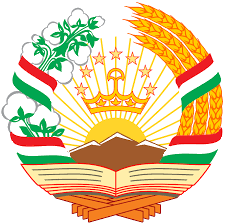 КОНФЕРЕНСИЯИ ИЛМИЮ АМАЛИИ ҶУМҲУРИЯВӢ«ЗАБОНИ МОДАРӢ – МЕРОСИ ФАРҲАНГИИ СОҲИБЗАБОНОН»
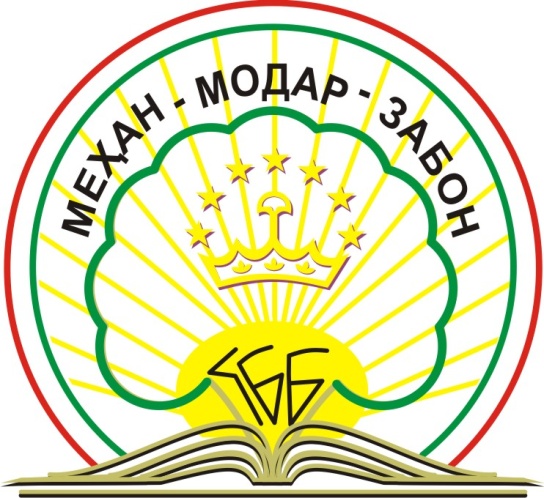 9:40-9:50«Тоҷикони Покистон ва забони онон» – академики Академияи табиатшиносии Россия доктори илмҳои филологӣ, профессор                    Туғрал Шокиров                           (ДДҲБСТ)
http://www.kumitaizabon.tj
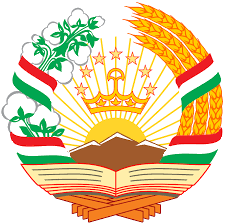 КОНФЕРЕНСИЯИ ИЛМИЮ АМАЛИИ ҶУМҲУРИЯВӢ«ЗАБОНИ МОДАРӢ – МЕРОСИ ФАРҲАНГИИ СОҲИБЗАБОНОН»
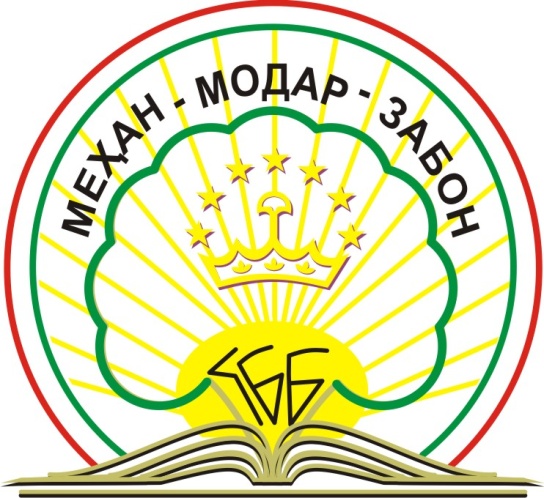 9:50-10:00«Тавсифи лингвогеографии Вилояти Мухтори Кӯҳистони Бадахшон» – доктори илмҳои филологӣ, профессор               Назрӣ Офаридаев(Донишгоҳи давлатии Хоруғ ба номи М. Назаршоев)
http://www.kumitaizabon.tj
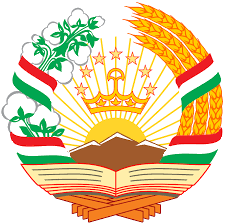 КОНФЕРЕНСИЯИ ИЛМИЮ АМАЛИИ ҶУМҲУРИЯВӢ«ЗАБОНИ МОДАРӢ – МЕРОСИ ФАРҲАНГИИ СОҲИБЗАБОНОН»
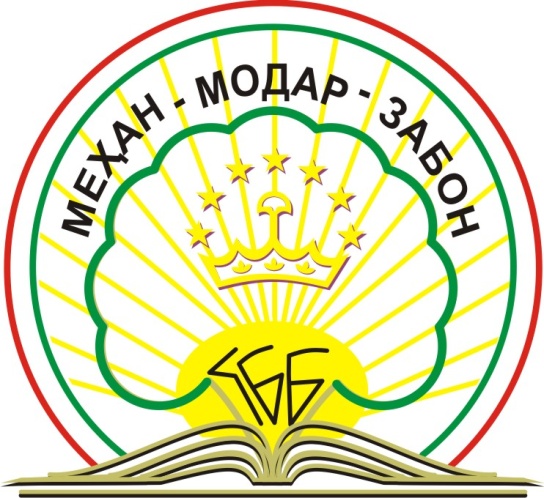 10:00-10:10«Масоили мубрами забони адабии тоҷикӣ дар солҳои 20-30 садаи ХХ» – доктори илмҳои филологӣ, профессор                               Толиб Ваҳҳобов,номзади илмҳои филологӣ                           Дилбар Бобоҷонова       (Донишгоҳи давлатии Хуҷанд ба номи                      академик Бобоҷон Ғафуров)
http://www.kumitaizabon.tj
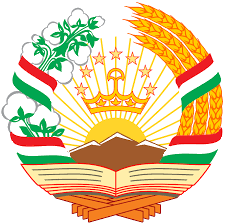 КОНФЕРЕНСИЯИ ИЛМИЮ АМАЛИИ ҶУМҲУРИЯВӢ«ЗАБОНИ МОДАРӢ – МЕРОСИ ФАРҲАНГИИ СОҲИБЗАБОНОН»
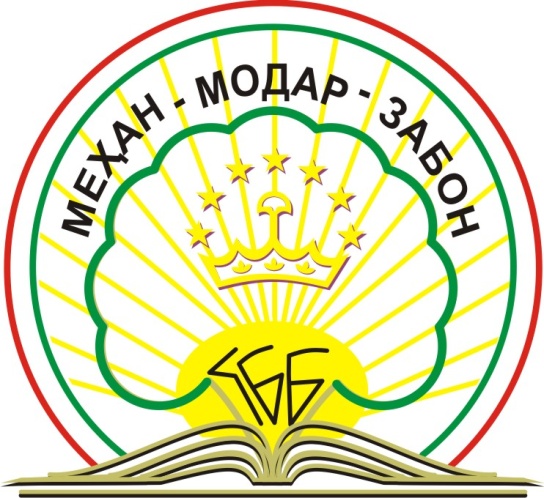 10:10-10:20«Назаре ба таърихи эҷоди як шеъри шоири тоҷик роҷеъ ба забон, ки дар байни форсизабонон маҳбубият пайдо кардааст» – доктори илмҳои филологӣ, профессор                       Фарҳод Ҳусензода             (Донишгоҳи давлатии Данғара)
http://www.kumitaizabon.tj
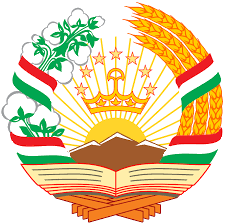 КОНФЕРЕНСИЯИ ИЛМИЮ АМАЛИИ ҶУМҲУРИЯВӢ«ЗАБОНИ МОДАРӢ – МЕРОСИ ФАРҲАНГИИ СОҲИБЗАБОНОН»
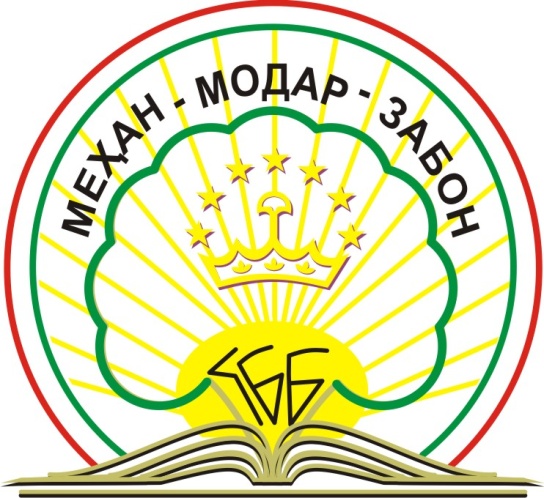 10:20-10:30«Ал-Абния-ан-ҳақоиқ-ул-адвия» – номзади илмҳои филологӣ                  Абдулло Юсуфов    (ДДТТ ба номи Абуалӣ ибни Сино)
http://www.kumitaizabon.tj
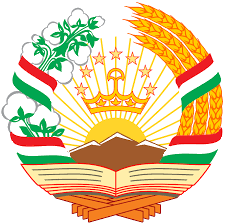 КОНФЕРЕНСИЯИ ИЛМИЮ АМАЛИИ ҶУМҲУРИЯВӢ«ЗАБОНИ МОДАРӢ – МЕРОСИ ФАРҲАНГИИ СОҲИБЗАБОНОН»
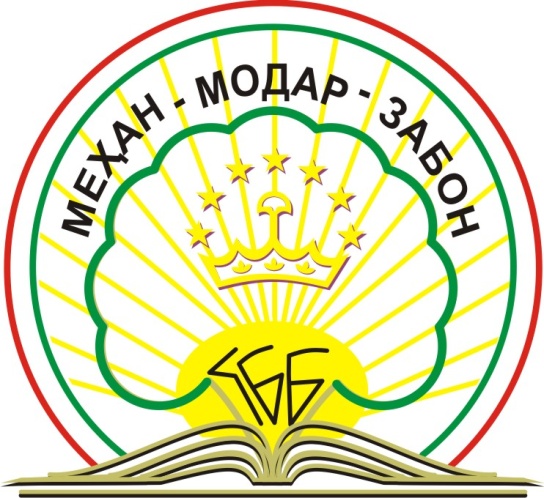 10:30-10:40«Равандҳои таъсирпазирии забони давлатӣ ва ҳифзи асолати он» – номзади илмҳои филологӣ                  Саодатшоҳ Матробиён    (Кумитаи забон ва  истилоҳоти назди Ҳукумати Ҷумҳурии Тоҷикистон)
http://www.kumitaizabon.tj
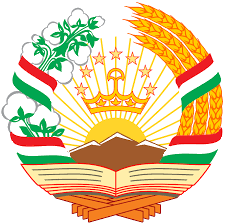 КОНФЕРЕНСИЯИ ИЛМИЮ АМАЛИИ ҶУМҲУРИЯВӢ«ЗАБОНИ МОДАРӢ – МЕРОСИ ФАРҲАНГИИ СОҲИБЗАБОНОН»
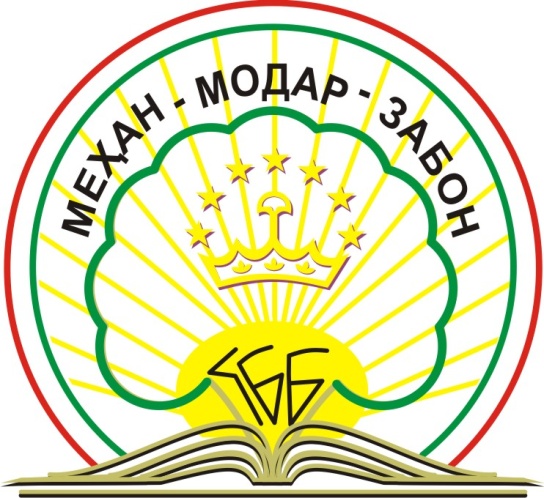 10:40-10:50«Вожаҳои суғдӣ дар топонимияи музофоти Ғончӣ» – номзади илмҳои филологӣ                Тӯраев Бурҳониддин(Институти забон ва адабиёти ба номи Абуабдуллоҳи Рӯдакии АИ ҶТ)
http://www.kumitaizabon.tj
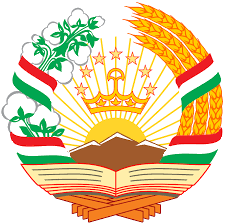 КОНФЕРЕНСИЯИ ИЛМИЮ АМАЛИИ ҶУМҲУРИЯВӢ«ЗАБОНИ МОДАРӢ – МЕРОСИ ФАРҲАНГИИ СОҲИБЗАБОНОН»
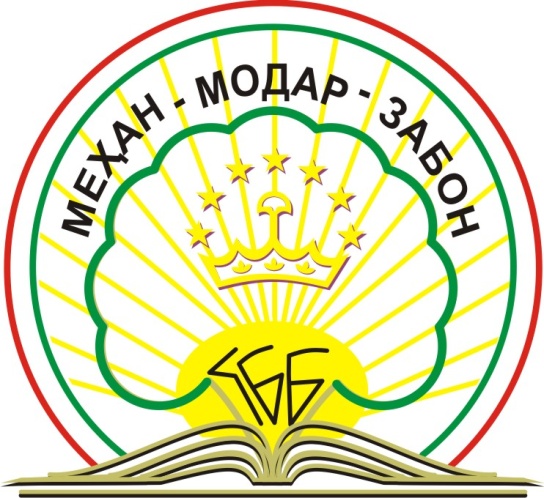 10:50-11:00«Забони модарӣ – мероси фарҳангии соҳибзабонон» – номзади илмҳои педагогика, полковники милитсия             Азиза Давлатшоева              (Академияи ВКД ҶТ)
http://www.kumitaizabon.tj
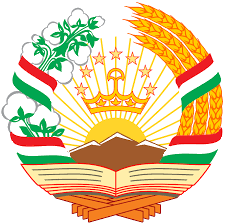 КОНФЕРЕНСИЯИ ИЛМИЮ АМАЛИИ ҶУМҲУРИЯВӢ«ЗАБОНИ МОДАРӢ – МЕРОСИ ФАРҲАНГИИ СОҲИБЗАБОНОН»
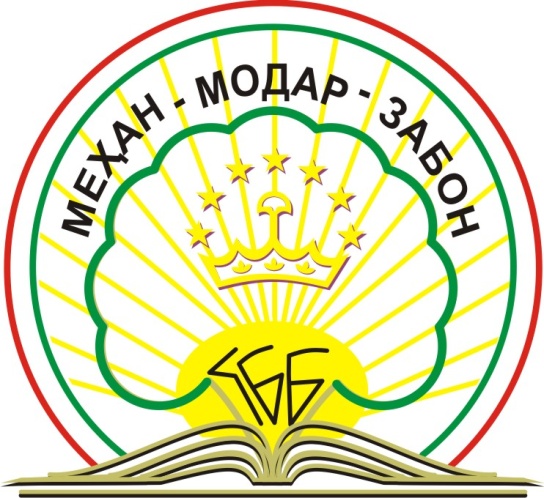 11:00-11:10«Забони модарӣ – ҳастии миллат» – (Вазорати маориф ва илми Ҷумҳурии Тоҷикистон)              Сангов Раҷабалӣ
http://www.kumitaizabon.tj
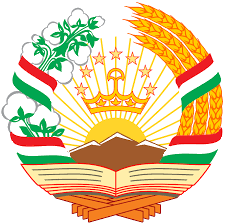 КОНФЕРЕНСИЯИ ИЛМИЮ АМАЛИИ ҶУМҲУРИЯВӢ«ЗАБОНИ МОДАРӢ – МЕРОСИ ФАРҲАНГИИ СОҲИБЗАБОНОН»
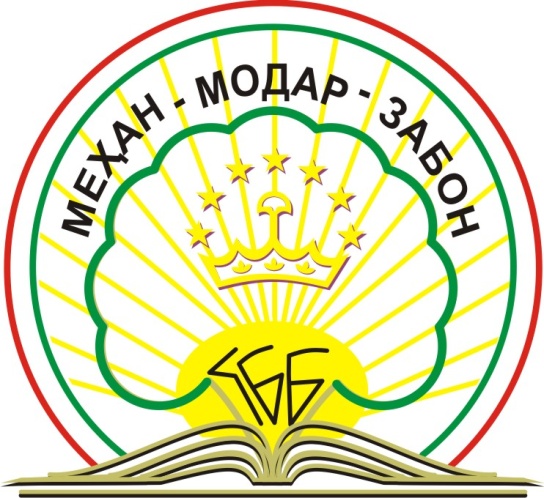 11:10-11:20«Забони модариро пос дорем» – (Донишгоҳи давлатии Данғара)         Раҳмоналиев Ҷовидон
http://www.kumitaizabon.tj
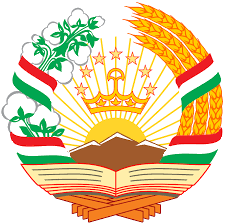 КОНФЕРЕНСИЯИ ИЛМИЮ АМАЛИИ ҶУМҲУРИЯВӢ«ЗАБОНИ МОДАРӢ – МЕРОСИ ФАРҲАНГИИ СОҲИБЗАБОНОН»
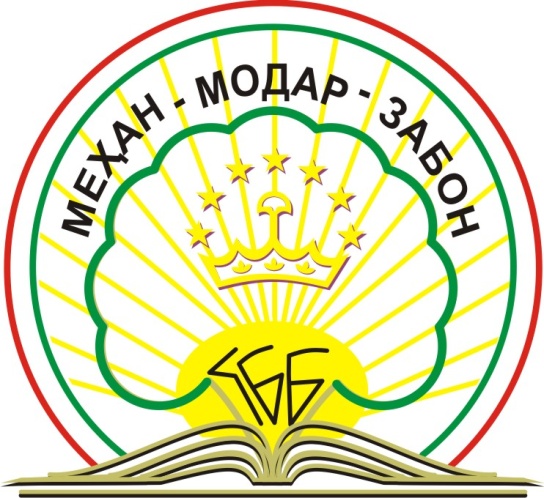 11:20-11:30«Забони таҳсил ва рӯҳияи миллӣ» – (ДДХ ба номи академик Бобоҷон Ғафуров)            Одинаев Абдуманнон
http://www.kumitaizabon.tj
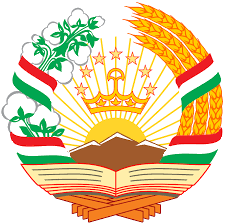 КОНФЕРЕНСИЯИ ИЛМИЮ АМАЛИИ ҶУМҲУРИЯВӢ«ЗАБОНИ МОДАРӢ – МЕРОСИ ФАРҲАНГИИ СОҲИБЗАБОНОН»
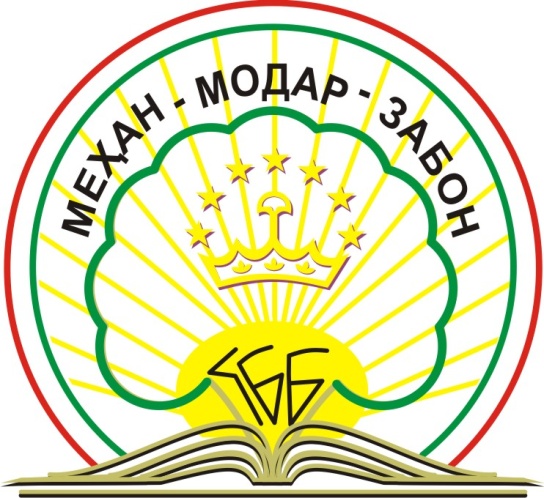 11:30-11:40«Забон рукни асосии давлат ва унсури тафаккури худшиносии миллии миллат» – (ДДК ба номи Абуабдуллоҳи Рӯдакӣ)                    Гулрӯи Суҳроб
http://www.kumitaizabon.tj
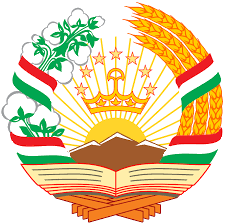 КОНФЕРЕНСИЯИ ИЛМИЮ АМАЛИИ ҶУМҲУРИЯВӢ«ЗАБОНИ МОДАРӢ – МЕРОСИ ФАРҲАНГИИ СОҲИБЗАБОНОН»
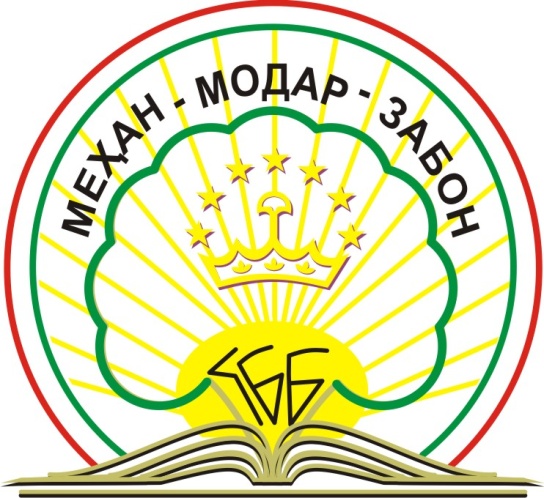 11:40-11:50«Забон – сарчашмаи боэътимоди эҳёи давлат ва миллат» – (Вазорати фарҳанги Ҷумҳурии Тоҷикистон)           Абдувалии Мирзомуддин
http://www.kumitaizabon.tj
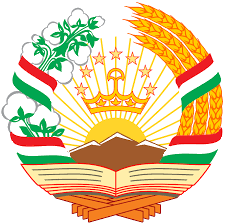 КОНФЕРЕНСИЯИ ИЛМИЮ АМАЛИИ ҶУМҲУРИЯВӢ«ЗАБОНИ МОДАРӢ – МЕРОСИ ФАРҲАНГИИ СОҲИБЗАБОНОН»
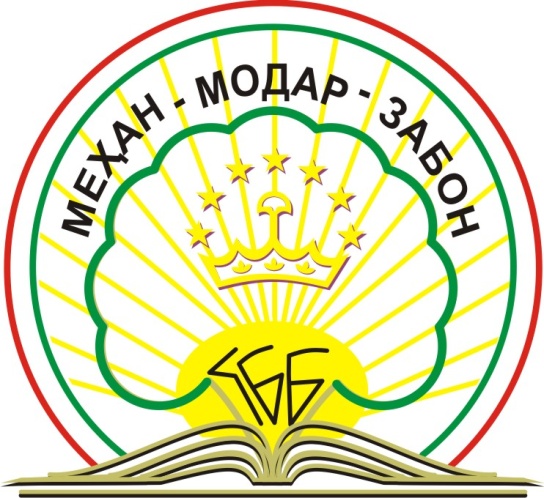 11:50-12:00«Миллати тоҷикро аслан забонаш зинда дошт» – (ДДК ба номи Абуабдуллоҳи Рӯдакӣ)             Носирова Оламбӣ
http://www.kumitaizabon.tj
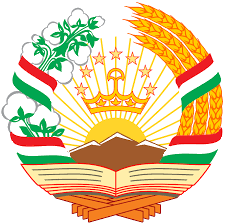 КОНФЕРЕНСИЯИ ИЛМИЮ АМАЛИИ ҶУМҲУРИЯВӢ«ЗАБОНИ МОДАРӢ – МЕРОСИ ФАРҲАНГИИ СОҲИБЗАБОНОН»
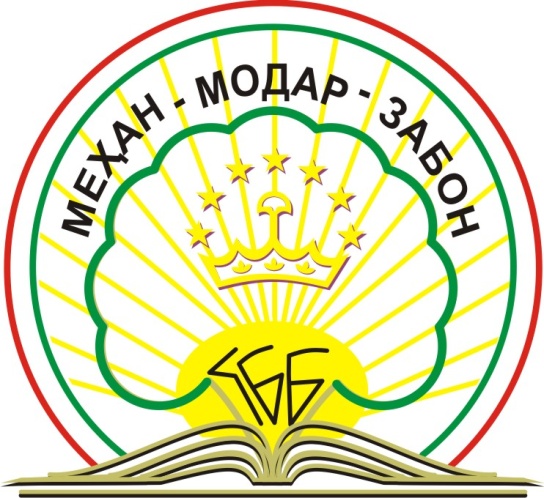 12:00-12:30 Музокира ва қабули Тавсиянома
http://www.kumitaizabon.tj
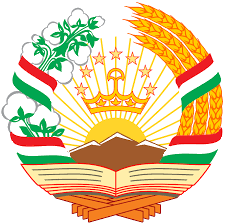 КОНФЕРЕНСИЯИ ИЛМИЮ АМАЛИИ ҶУМҲУРИЯВӢ«ЗАБОНИ МОДАРӢ – МЕРОСИ ФАРҲАНГИИ СОҲИБЗАБОНОН»
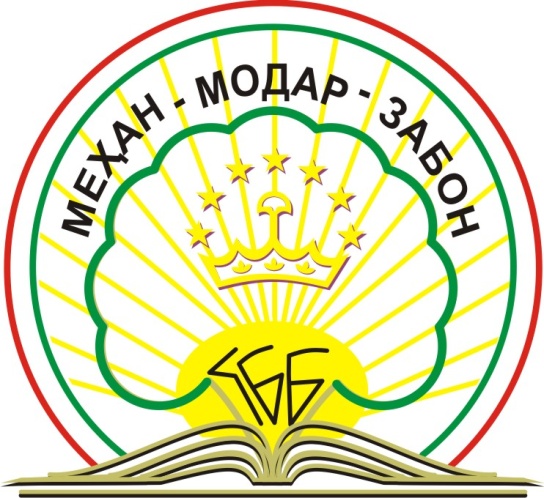 12:30-13:00 Чойнӯшии чоштгоҳӣ
http://www.kumitaizabon.tj